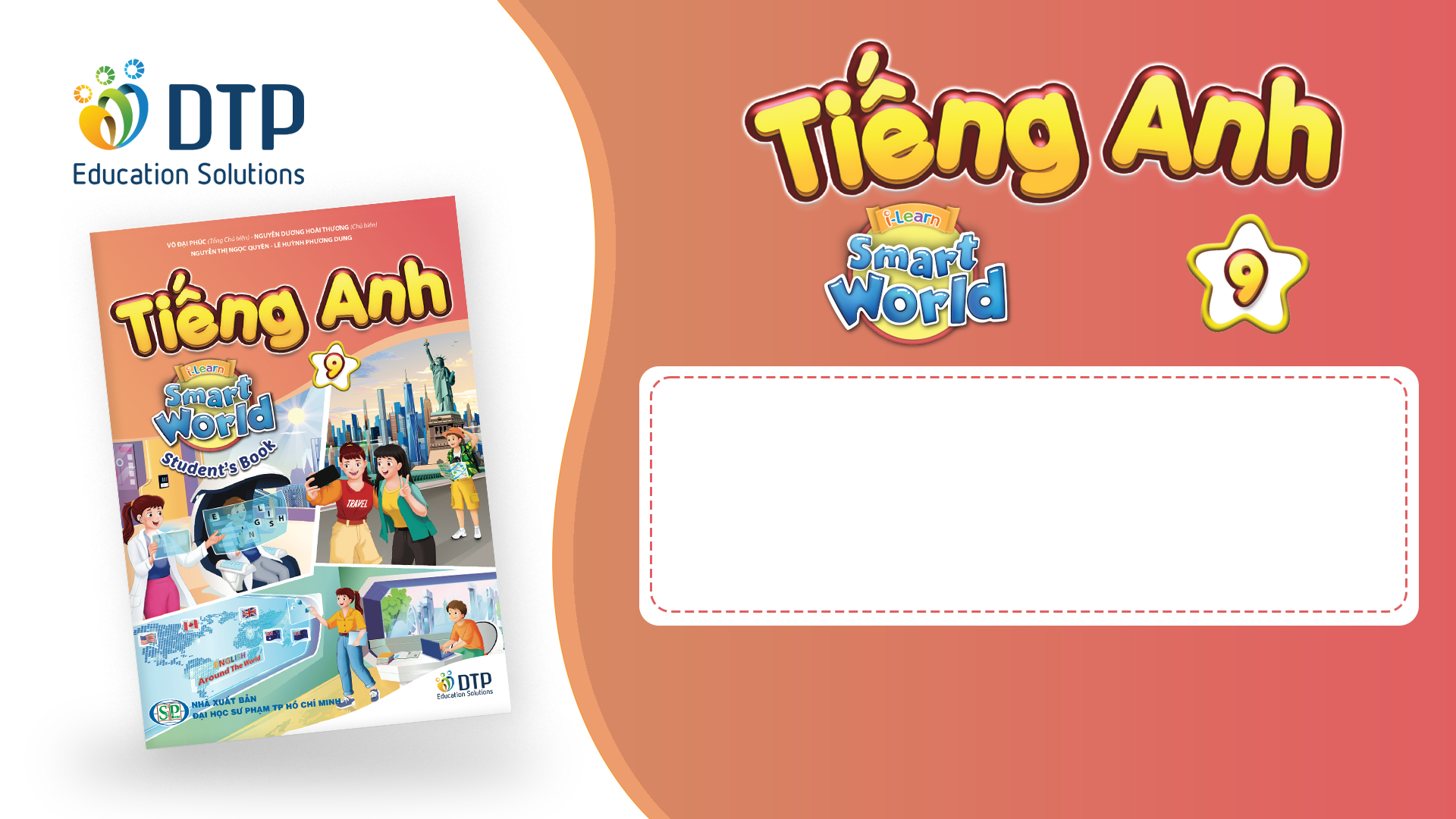 Unit 6: Natural Wonders
Lesson 3.1: Reading 
Page 62
Lesson Outline
Warm-up
Reading
Consolidation
Wrap-up
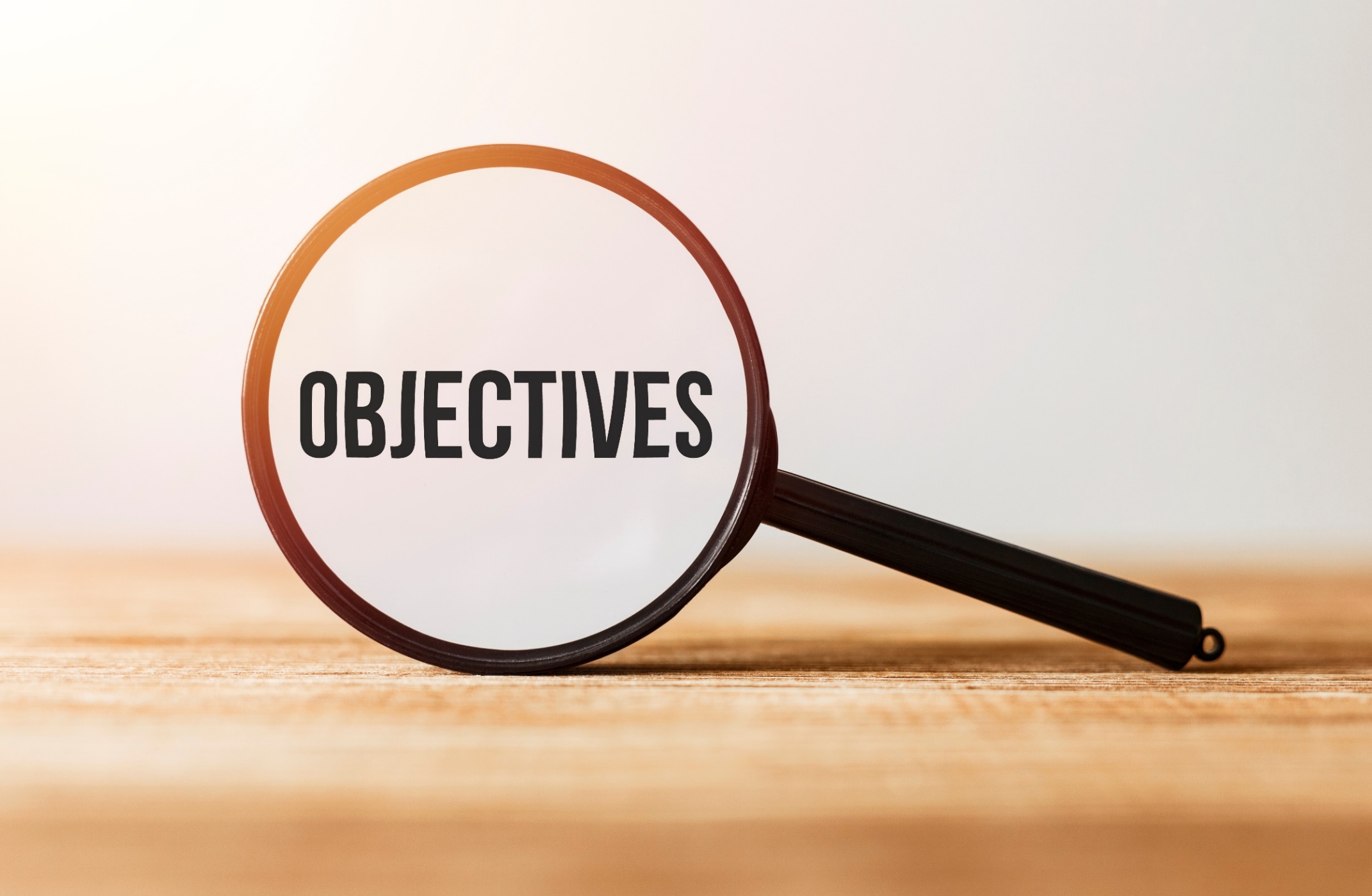 By the end of this lesson, students will be able to…

- review vocabulary related to natural wonders
- practice reading for main ideas and specific information
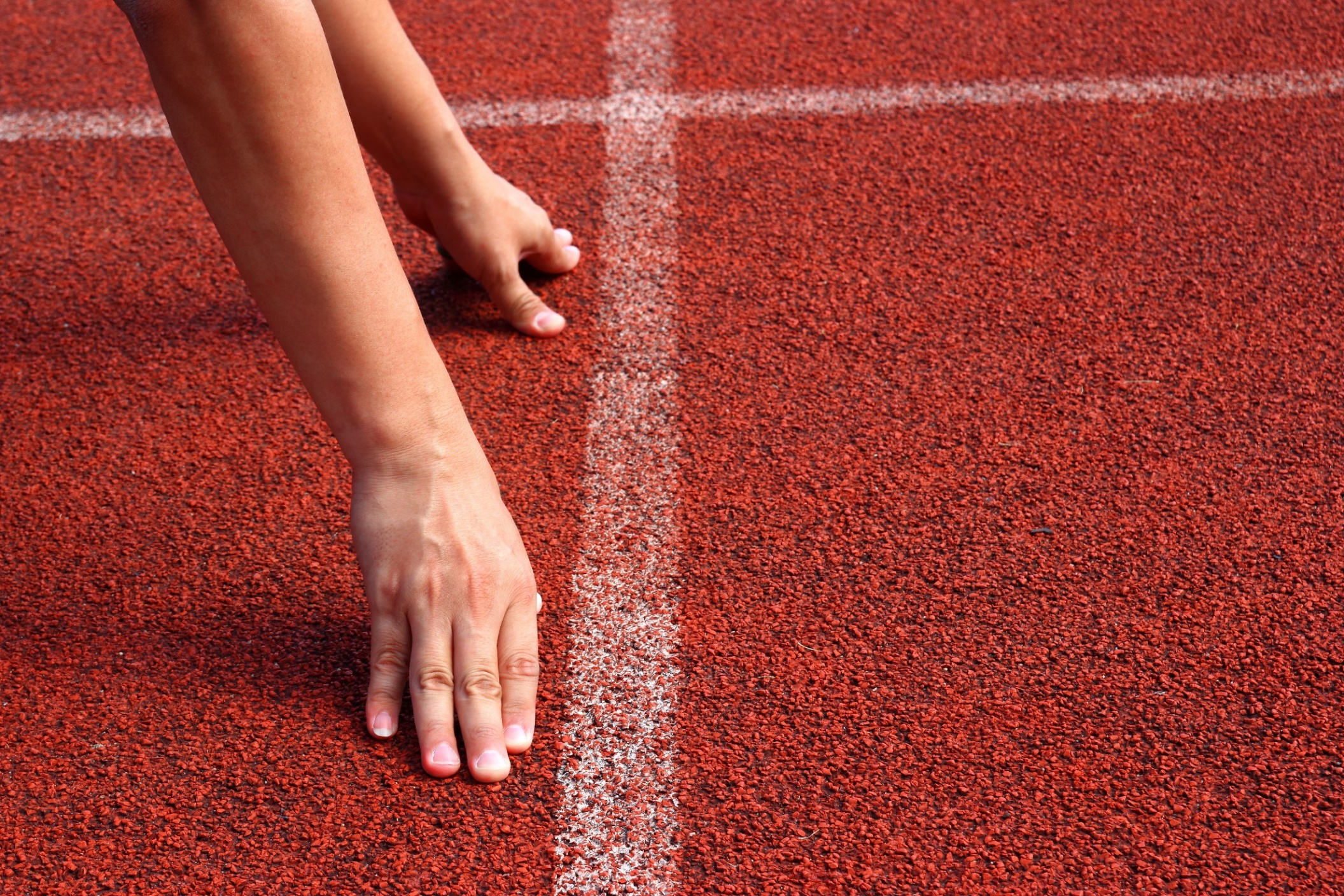 WARM-UP
Work in pairs. Look at the picture and answer these questions:
What type of natural wonder can you see? 
What information would you like to learn about it? Why?
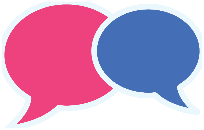 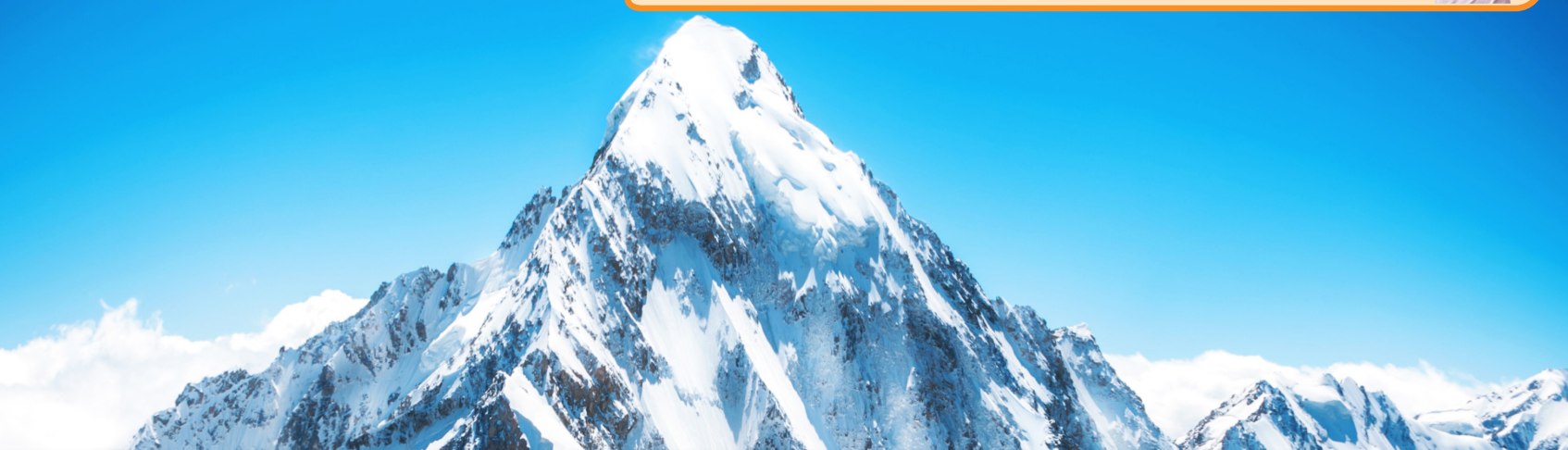 Suggested answers:
The picture shows the summit of the mountain covering with snow.
I’d like to learn about the weather, animals and to know if it is difficult to get there because I don’t know about them.
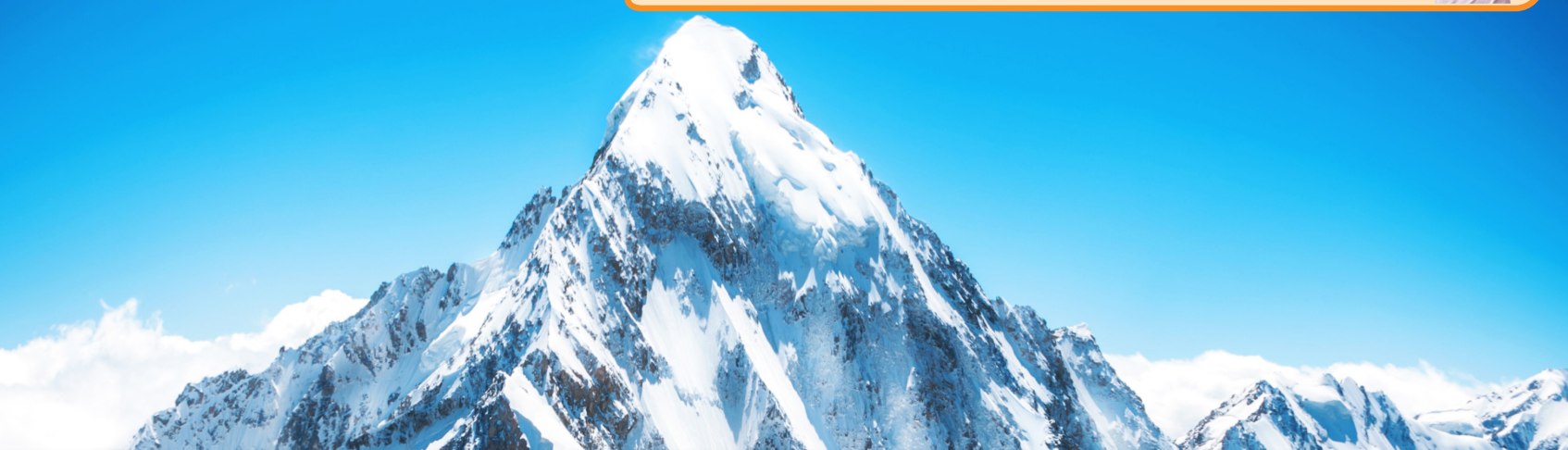 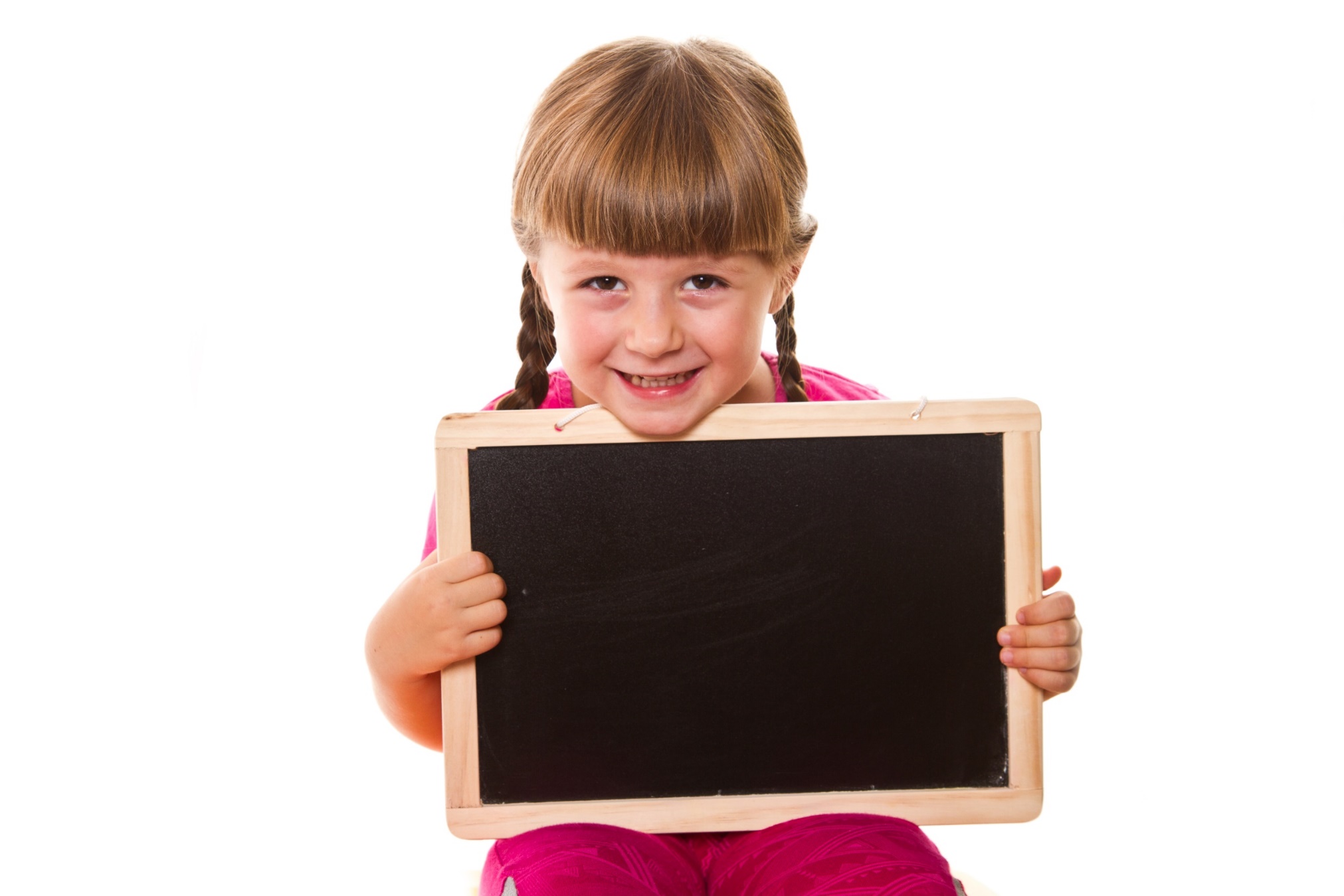 Pre-reading
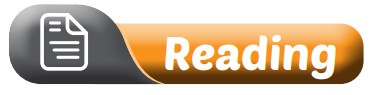 Task a.
Work in pairs. Look at the headings, what do you think you are going to read about in each one.
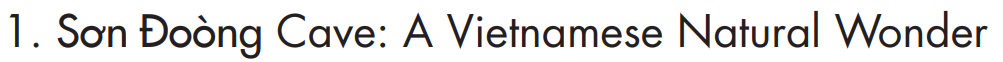 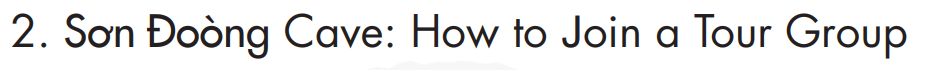 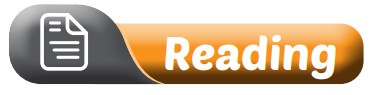 Suggested answers
Task a.
Work in pairs. Look at the headings, what do you think you are going to read about in each one.
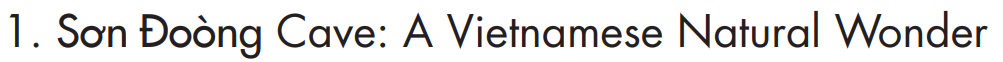 I think, we are going to read some information about Sơn Đoòng such as  the location, beauty and natural habitats there and maybe some reasons why it’s recognized as one of the most spectacular place to visit in Việt Nam.
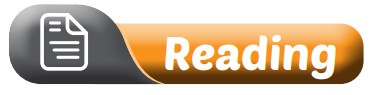 Suggested answers
Task a.
Work in pairs. Look at the headings, what do you think you are going to read about in each one.
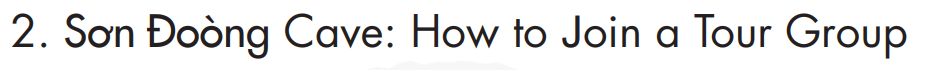 I think, we are going to read some information about how to join, how much money for the whole tour, the danger when you join so that we will decide to take part in this tour or not.
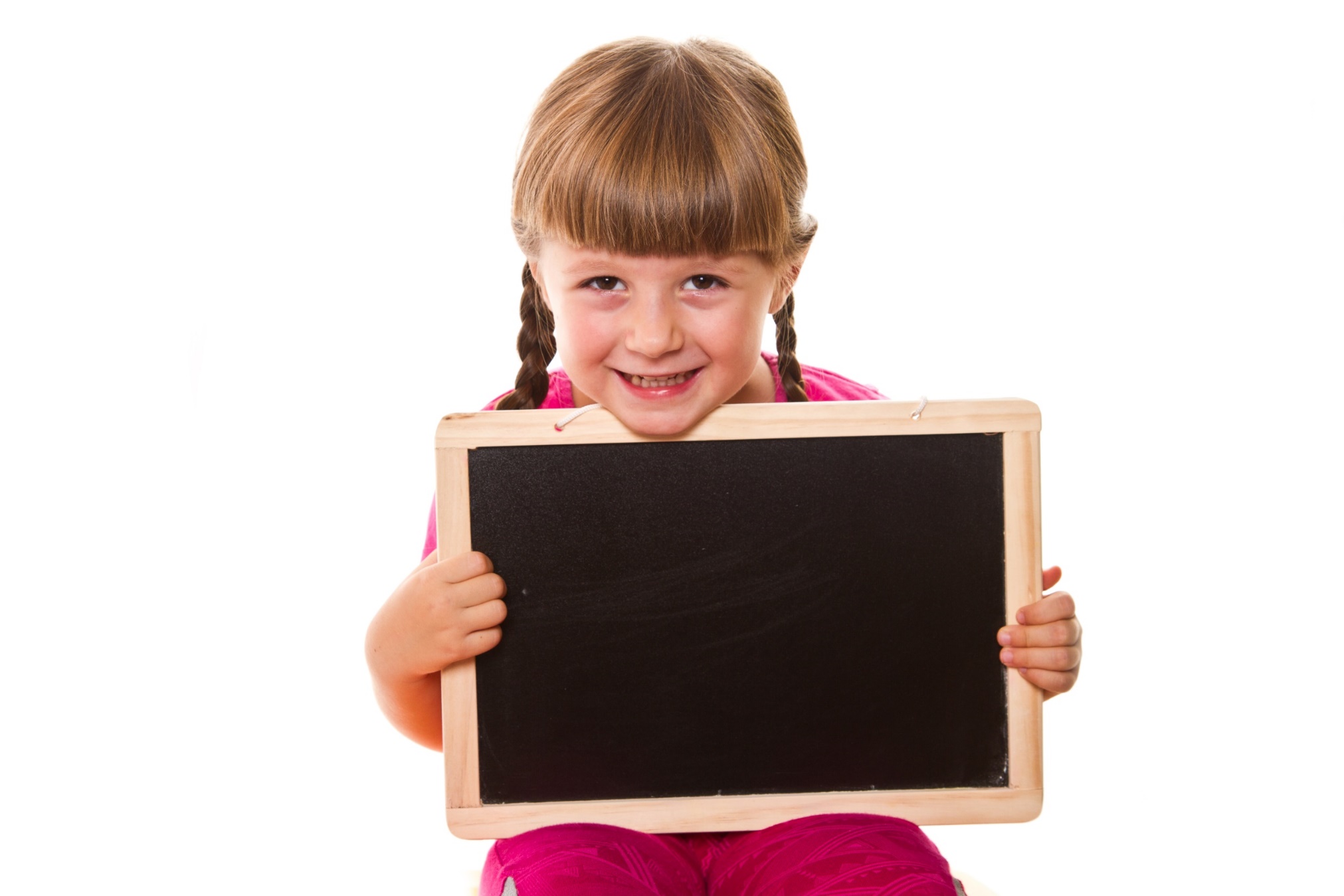 While-reading
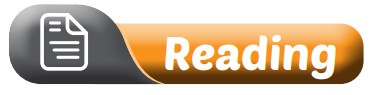 Task b.
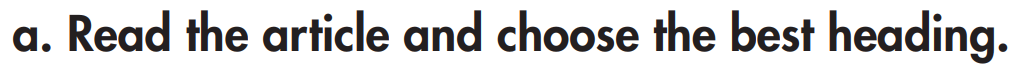 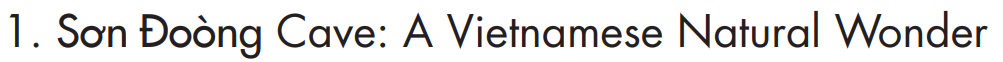 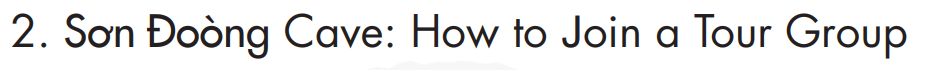 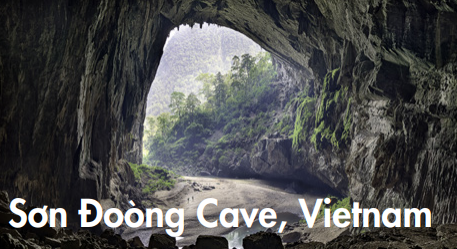 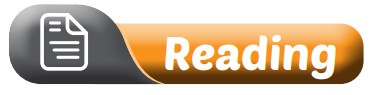 Task b.
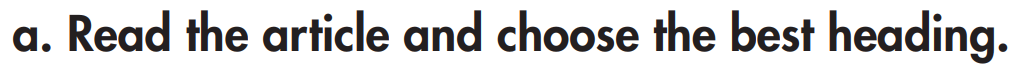 ______________________________________________ 
Next on our list is Sơn Đoòng Cave. It's one of the most impressive natural wonders in the world. You can find it in Quảng Bình Province, Vietnam. It is over 9 km long, up to 150 m wide, and up to 200 m deep. An underground river, which runs through the cave, created the cave's shape millions of years ago.
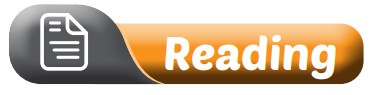 Task b.
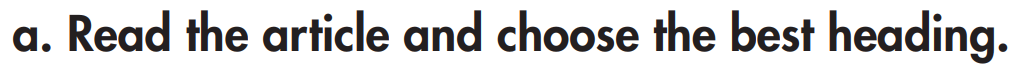 Overall, it is 38.5 million m³ (cubic meters) in size. This makes it the largest known cave passage in the world by volume. Mr. Hồ Khanh, who is a local man, discovered the cave in 1991. He found it again in 2008, and that was when the world first heard about the cave. You can only visit Sơn Đoòng Cave from January to August.
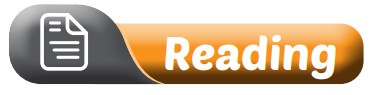 Task b.
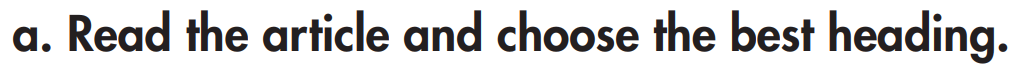 After August, heavy rains, which cause flooding, make it very difficult to get in and out of the cave. There is only one way to visit the cave. There is a special five-day tour, which has cave experts and tour guides. It's a challenging but unique experience, which you should try when you visit this cave. However, the number of visitors each year is limited to protect the cave from damage.
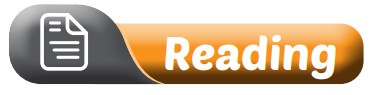 Answer
Task b.
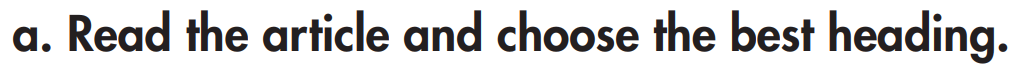 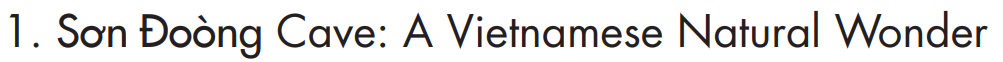 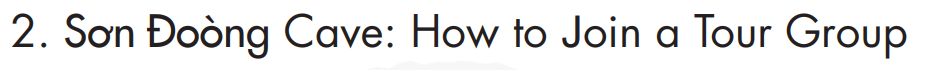 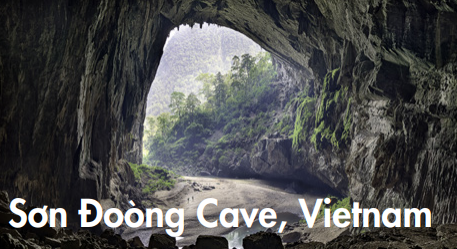 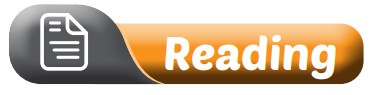 Task c.
Read these questions about Sơn Đoòng and underline key words
How deep is the deepest part of the cave? 
A. 150 m 		
B. 200 m 		
C. 9 km 		
D. 38.5 m
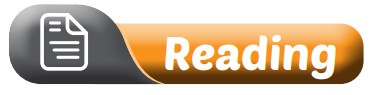 Task c.
Read these questions about Sơn Đoòng and underline key words
2.  The word runs is closest in meaning to _____________. 
be in charge 
travel through 
move quickly 
D. race
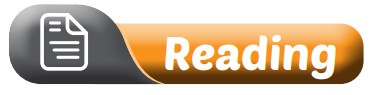 Task c.
Read these questions about Sơn Đoòng and underline key words
3. When was the cave first discovered? 
over 200 years ago 
1991 
38.5 million years ago 
2008
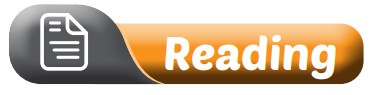 Task c.
Read these questions about Sơn Đoòng and underline key words
4. According to the text, when can you NOT visit Sơn Đoòng Cave? 
for five days of the year 
January to August 
September to December 
D. all of rainy season
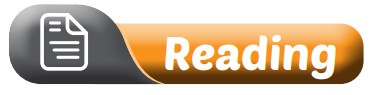 Task c.
Read these questions about Sơn Đoòng and underline key words
5. Which of the following can you infer from the text? 
You can visit the cave alone. 
You can't join a tour group. 
You must spend five days training before visiting the cave. 
You have to visit the cave with a tour group.
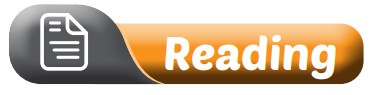 Suggested answers
Task c.
Read these questions about Sơn Đoòng and underline key words
How deep is the deepest part of the cave? 
A. 150 m 		
B. 200 m 		
C. 9 km 		
D. 38.5 m
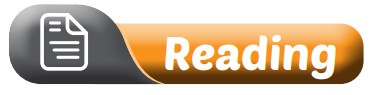 Suggested answers
Task c.
Read these questions about Sơn Đoòng and underline key words
2.  The word runs is closest in meaning to _____________. 
be in charge 
travel through 
move quickly 
D. race
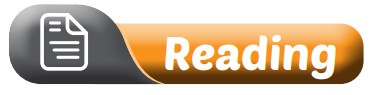 Suggested answers
Task c.
Read these questions about Sơn Đoòng and underline key words
3. When was the cave first discovered? 
over 200 years ago 
1991 
38.5 million years ago 
2008
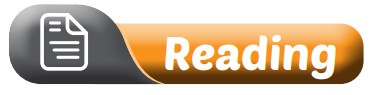 Suggested answers
Task c.
Read these questions about Sơn Đoòng and underline key words
4. According to the text, when can you NOT visit Sơn Đoòng Cave? 
for five days of the year 
January to August 
September to December 
D. all of rainy season
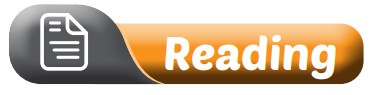 Suggested answers
Task c.
Read these questions about Sơn Đoòng and underline key words
5. Which of the following can you infer from the text? 
You can visit the cave alone. 
You can't join a tour group. 
You must spend five days training before visiting the cave. 
You have to visit the cave with a tour group.
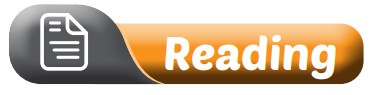 Example
Task d.
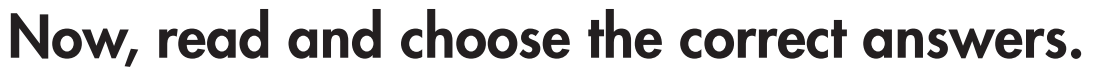 How deep is the deepest part of the cave? 
A. 150 m 		B. 200 m 		C. 9 km 		D. 38.5 m
Next on our list is Sơn Đoòng Cave. It's one of the most impressive natural wonders in the world. You can find it in Quảng Bình Province, Vietnam. It is over 9 km long, up to 150 m wide, and up to 200 m deep.
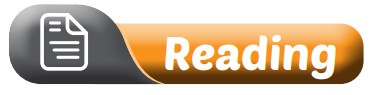 Answers and clues
Task d.
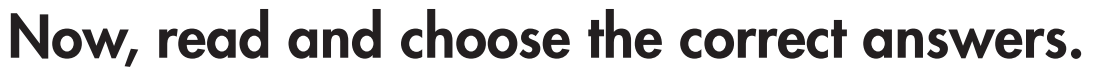 2.  The word runs is closest in meaning to _____________. 
be in charge 			B. travel through 
C.    move quickly 			D. race
An underground river, which runs through the cave, created the cave's shape millions of years ago.
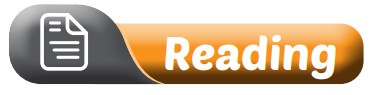 Answers and clues
Task d.
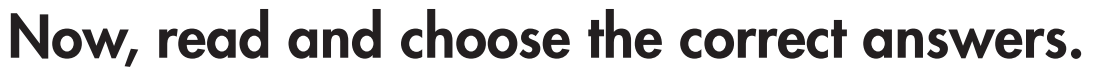 3. When was the cave first discovered? 
over 200 years ago 			B. 1991 
C.   38.5 million years ago 		D. 2008
This makes it the largest known cave passage in the world by volume. Mr. Hồ Khanh, who is a local man, discovered the cave in 1991. He found it again in 2008, and that was when the world first heard about the cave.
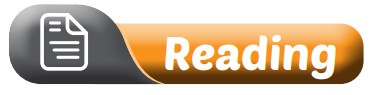 Answers and clues
Task d.
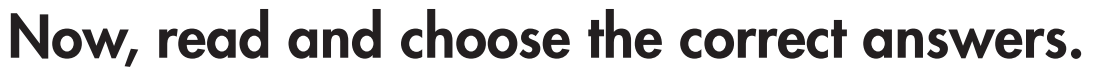 4. According to the text, when can you NOT visit Sơn Đoòng Cave? 
for five days of the year 		B. January to August 
C.    September to December 		D. all of rainy season
You can only visit Sơn Đoòng Cave from January to August. After August, heavy rains, which cause flooding, make it very difficult to get in and out of the cave.
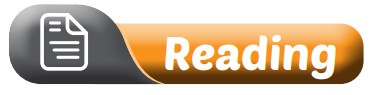 Answers and clues
Task d.
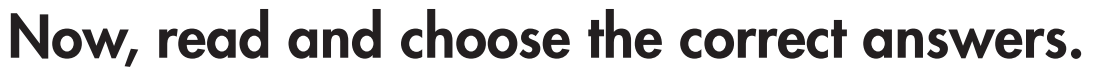 5. Which of the following can you infer from the text? 
You can visit the cave alone. 
You can't join a tour group. 
You must spend five days training before visiting the cave. 
You have to visit the cave with a tour group.
There is only one way to visit the cave. There is a special five-day tour, which has cave experts and tour guides.
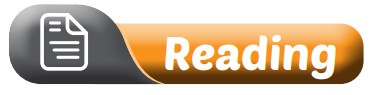 Task e.
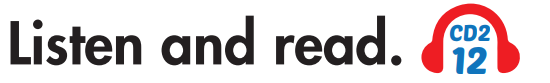 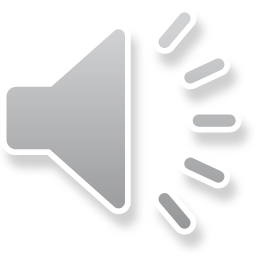 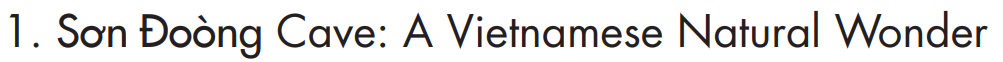 Next on our list is Sơn Đoòng Cave. It's one of the most impressive natural wonders in the world. You can find it in Quảng Bình Province, Vietnam. It is over 9 km long, up to 150 m wide, and up to 200 m deep. An underground river, which runs through the cave, created the cave's shape millions of years ago.
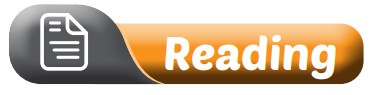 Task e .
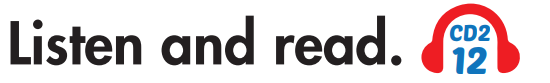 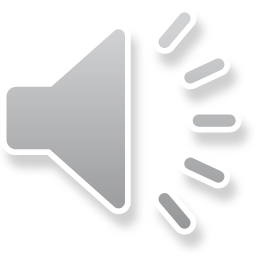 Overall, it is 38.5 million m³ (cubic meters) in size. This makes it the largest known cave passage in the world by volume. Mr. Hồ Khanh, who is a local man, discovered the cave in 1991. He found it again in 2008, and that was when the world first heard about the cave. You can only visit Sơn Đoòng Cave from January to August.
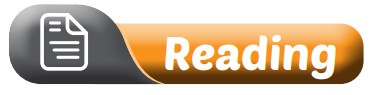 Task e.
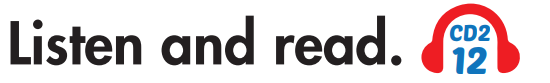 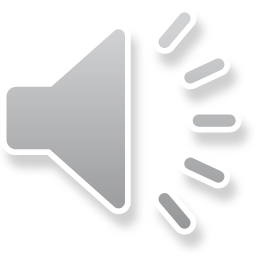 After August, heavy rains, which cause flooding, make it very difficult to get in and out of the cave. There is only one way to visit the cave. There is a special five-day tour, which has cave experts and tour guides. It's a challenging but unique experience, which you should try when you visit this cave. However, the number of visitors each year is limited to protect the cave from damage.
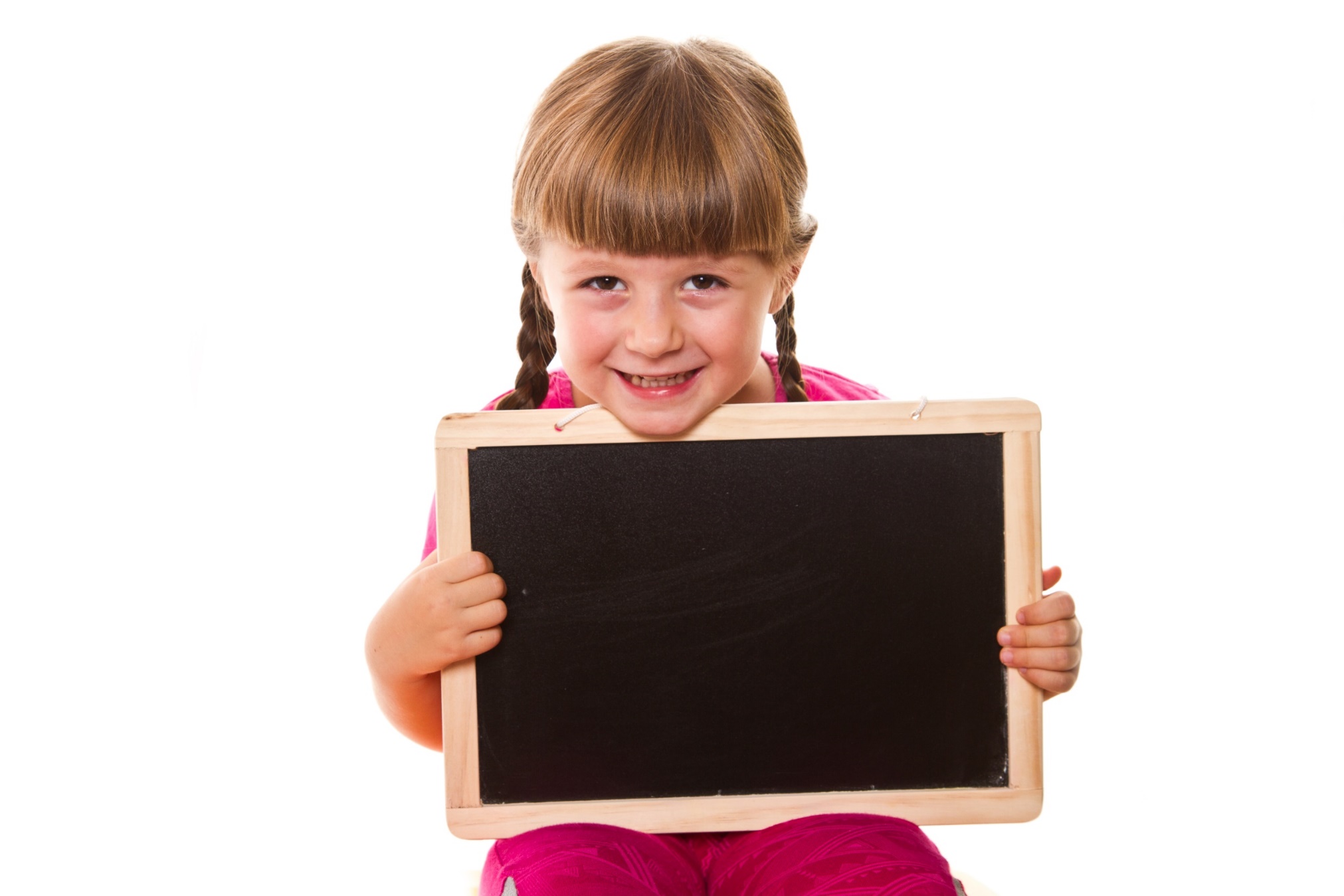 Post-reading
In pairs: Ask and share some questions
Would you like to visit Sơn Đoòng Cave? Why? 
What information did you find the most interesting in the article?
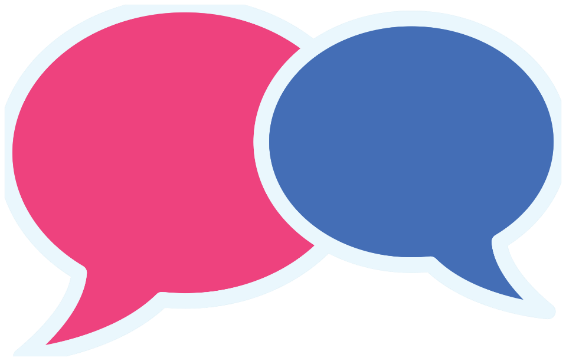 Suggested answers
In pairs: Ask and share some questions
 Would you like to visit Sơn Đoòng Cave? Why? 
What information did you find the most interesting in the article?
Would you like to visit Sơn Đoòng Cave?
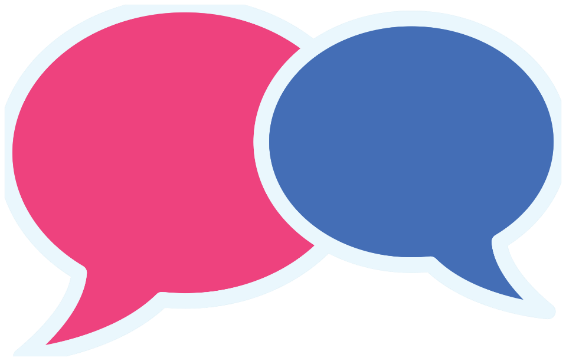 I’d like to visit there because one of the most impressive natural wonders in the world. How about you?
Suggested answers
In pairs: Ask and share some questions
 Would you like to visit Sơn Đoòng Cave? Why? 
What information did you find the most interesting in the article?
Me too. I’d love to be there once to explore and challenge myself.
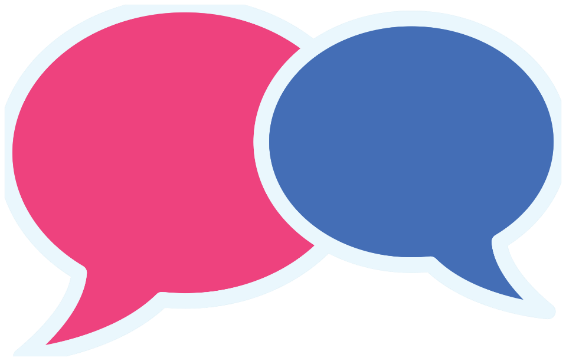 We can arrange time to book a tour together. It’s going to be a great tour ever.
Suggested answers
In pairs: Ask and share some questions
 Would you like to visit Sơn Đoòng Cave? Why? 
What information did you find the most interesting in the article?
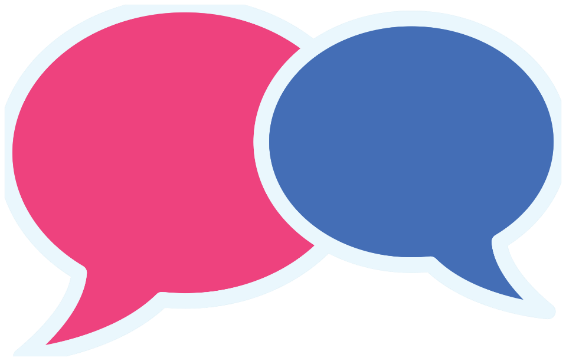 What information that you find most interesting about it?
What interested me was that a local man discovered the cave in 1991. Then, he found it again in 2008, and that was when the world first heard about the cave.
Extra practice – WB, p 36
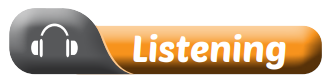 Listen to a man talking about the Great Barrier Reef.
Task a.
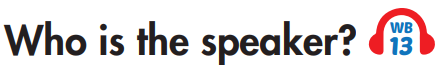 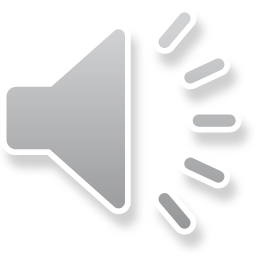 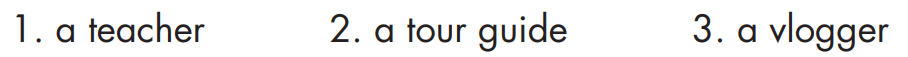 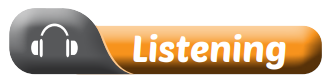 Answer
Listen to a man talking about the Great Barrier Reef.
Task a.
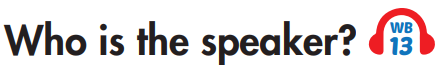 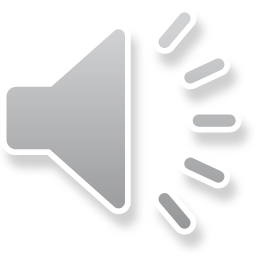 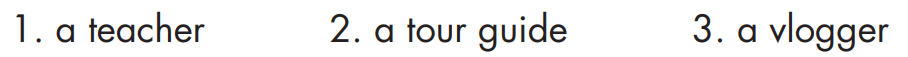 Extra practice - WB
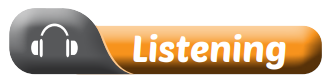 Task b.
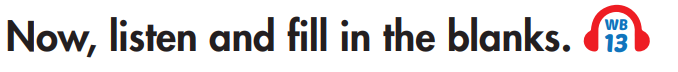 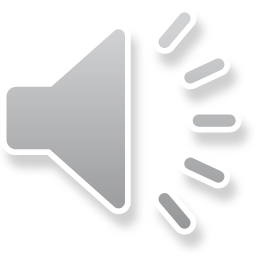 1. The reef is around ________________ km2. 
2. It is home to over _____________________ species of fish. 
3. They might see _____________ jump out of the water. 
4. _________________ is the best time to visit The Great Barrier Reef. 
5. Jessica will show them the safest way ________________.
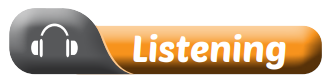 Answers
Task b.
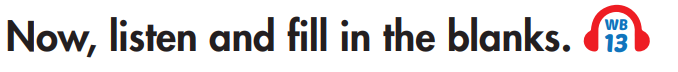 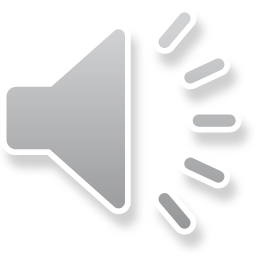 1. The reef is around ________________ km2. 
2. It is home to over _____________________ species of fish. 
3. They might see _____________ jump out of the water. 
4. _________________ is the best time to visit The Great Barrier Reef. 
5. Jessica will show them the safest way ________________.
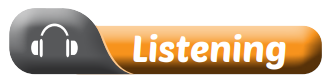 Answers and clues
Task b.
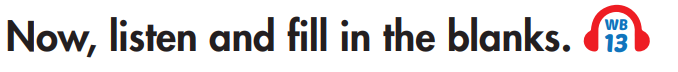 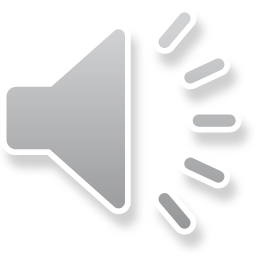 The reef is around _________ km2. 
It is home to over ________ species of fish.
349,000
1,500
Welcome, everyone. Thank you for coming. The Great Barrier Reef, which is around 349,000 km2 , is the world's largest coral reef. It really is incredible. The coral reef, which has many different colors, is home to a huge amount of marine life. It is home to over 1,500 species of fish, which is about 10% of all fish in the world today.
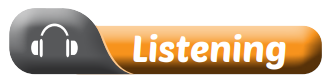 Answers and clues
Task b.
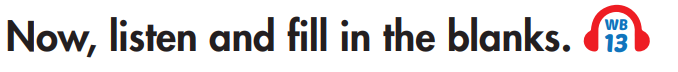 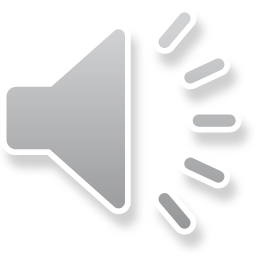 3. They might see _________________ jump out of the water.
dolphins and whales
Isn't that incredible? The Great Barrier Reef is also home to many types of whales, dolphins, and turtles. If you are lucky today, we will have the chance to see some dolphins jumping out of the water or maybe even some whales. You have come at the right time of the year to see whales.
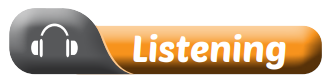 Answers and clues
Task b.
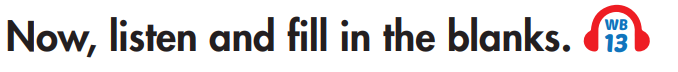 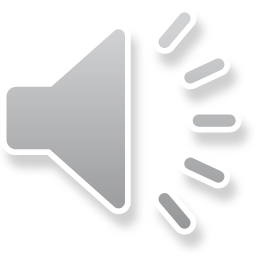 4. __________ is the best time to visit The Great Barrier Reef. 
5. Jessica will show them the safest way ________________.
Winter
(to get) into the water.
Winter, when there are fewer jellyfish in the water, is the best time to get in the water and really explore the reef and marine life. Jessica will now show you the safest way to get into the water. Does anyone have any questions?
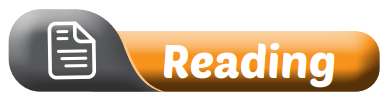 Extra practice - WB
Task a.
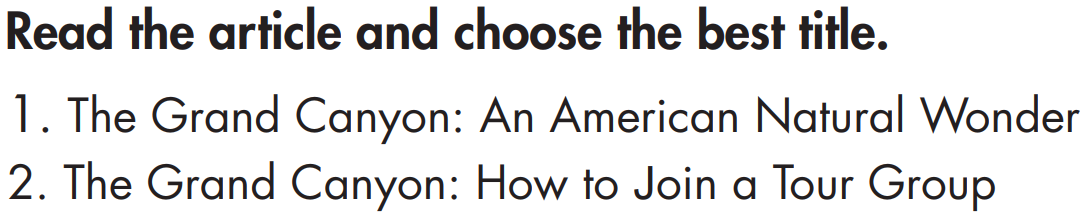 The Grand Canyon, which is in the state of Arizona, is the 11th largest national park in the USA. It is over 446 km long, 29 km wide, and 1.8 km deep. Overall, it is 4,926 km2 in size. Scientists believe the Colorado River, which runs through the canyon, began creating the canyon around 6 million years ago.
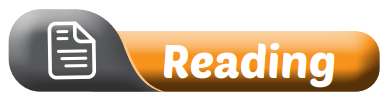 Extra practice - WB
Task a.
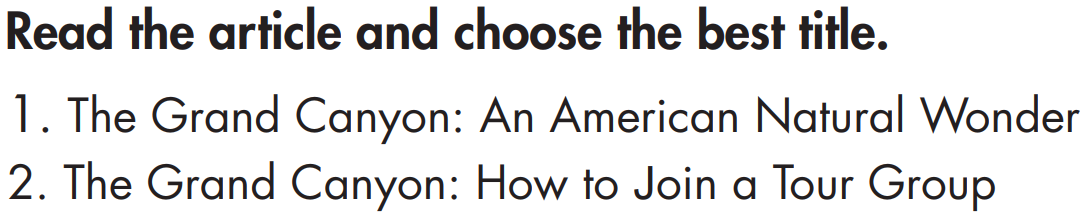 People travel from all over the world to see the Grand Canyon. More than 5 million people visit the Grand Canyon each year. This makes it the second most popular national park in the USA. Spring and fall, when the weather is the nicest, are the best seasons to visit.
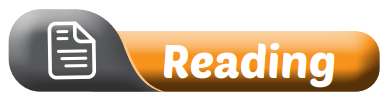 Extra practice - WB
Task a.
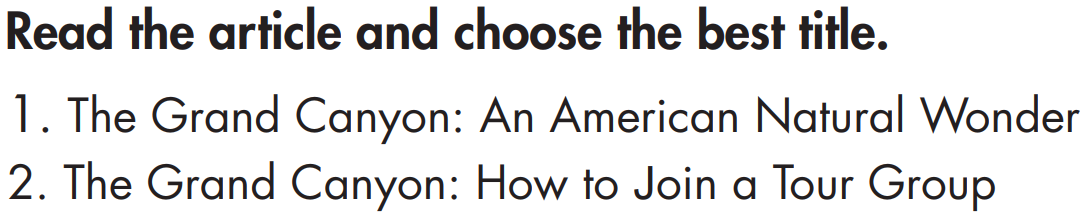 It is usually too hot during the summer, and they often close some parts of the park during the winter. There are several ways to get to the Grand Canyon. The nearby cities of Phoenix and Las Vegas both have airports you can fly to and bus services to the canyon. Or you can go to Williams, Arizona and take a train to the canyon.
Answer
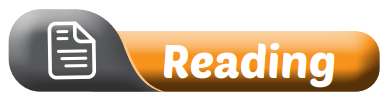 Task a.
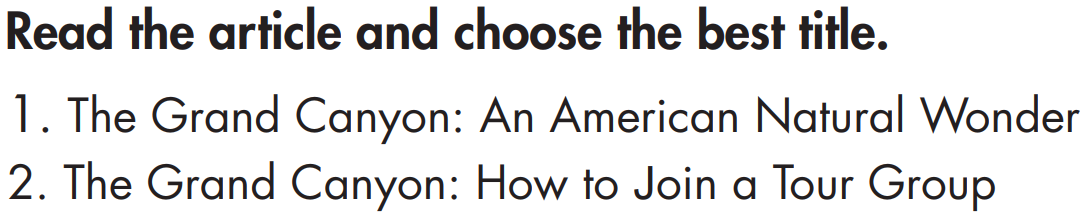 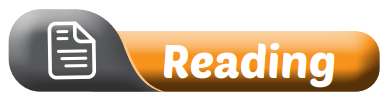 Extra practice – WB, p 36
Task b.
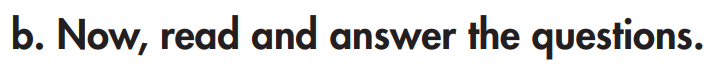 How many national parks in the USA are bigger than the Grand Canyon? _____________________________________________
How deep is the Grand Canyon? _____________________________________________
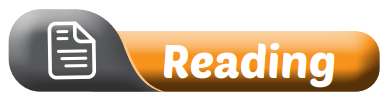 Extra practice - WB
Task b.
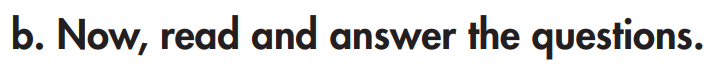 3. When is the best time to visit the Grand Canyon? ________________________________________________ 4. What nearby cities have airports? ________________________________________________
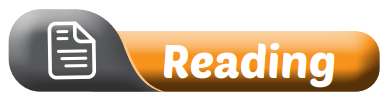 Answers and clues
Task b.
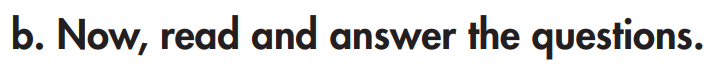 How many national parks in the USA are bigger than the Grand Canyon? _____________________________________________
There are 10 national parks which are bigger than it.
The Grand Canyon, which is in the state of Arizona, is the 11th largest national park in the USA.
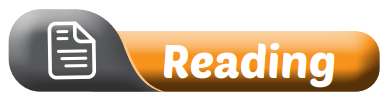 Answers and clues
Task b.
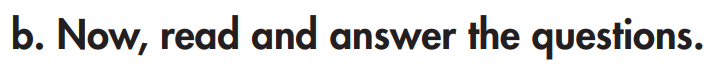 2. How deep is the Grand Canyon? _____________________________________________
It is 1.8 km deep.
It is over 446 km long, 29 km wide, and 1.8 km deep. Overall, it is 4,926 km2 in size.
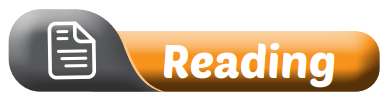 Answers and clues
Task b.
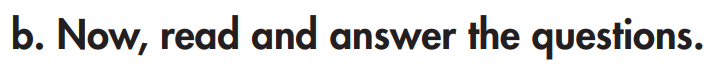 3. When is the best time to visit the Grand Canyon? ________________________________________________
Spring and fall.
More than 5 million people visit the Grand Canyon each year. This makes it the second most popular national park in the USA. Spring and fall, when the weather is the nicest, are the best seasons to visit.
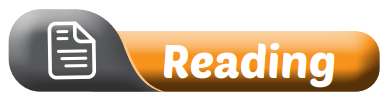 Answers and clues
Task b.
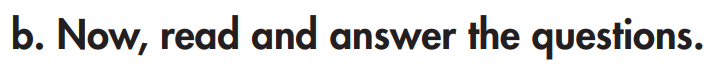 4. What nearby cities have airports? ________________________________________________
Phoenix and Las Vegas.
There are several ways to get to the Grand Canyon. The nearby cities of Phoenix and Las Vegas both have airports you can fly to and bus services to the canyon. Or you can go to Williams, Arizona and take a train to the canyon.
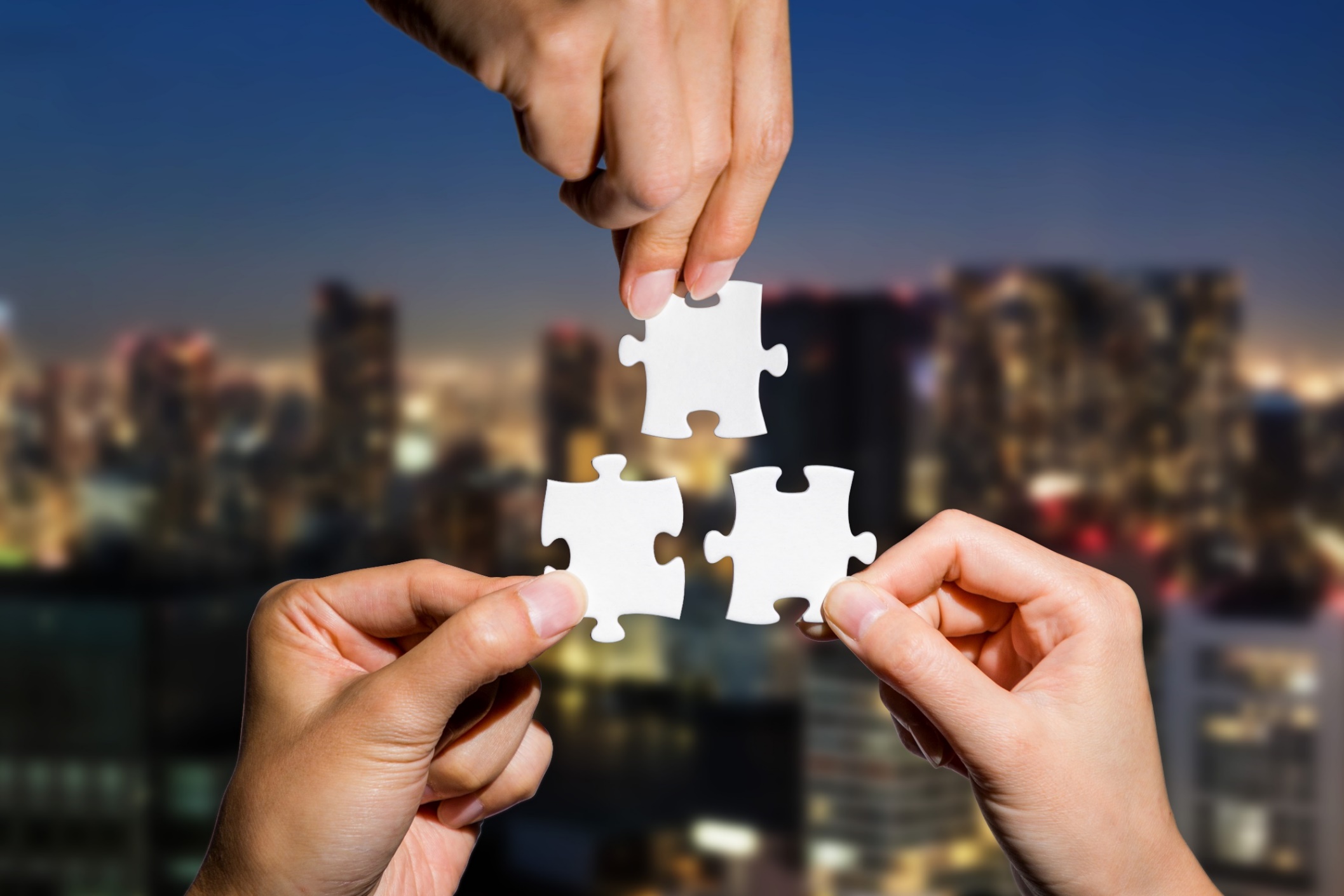 CONSOLIDATION
In pairs: Talk together and share what you have studied today, and you remember.
I remember about Son Doong cave, it …………
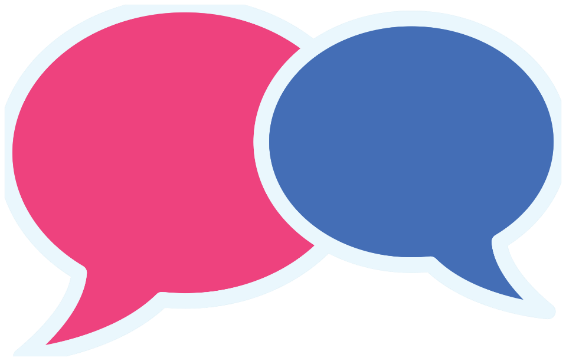 I remember that …………..
In pairs: Talk together and share what you have studied today, and you remember.
Suggested answer
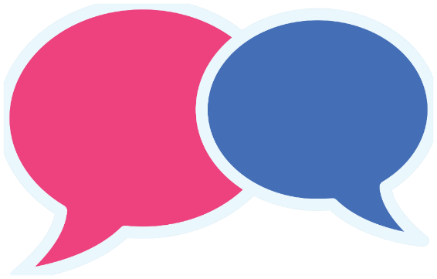 There is only one way to visit the cave. There is a special five-day tour, which has cave experts and tour guides.
I remember that a local man discovered the cave in 1991. Then, he found it again in 2008, and that was when the world first heard about the cave.
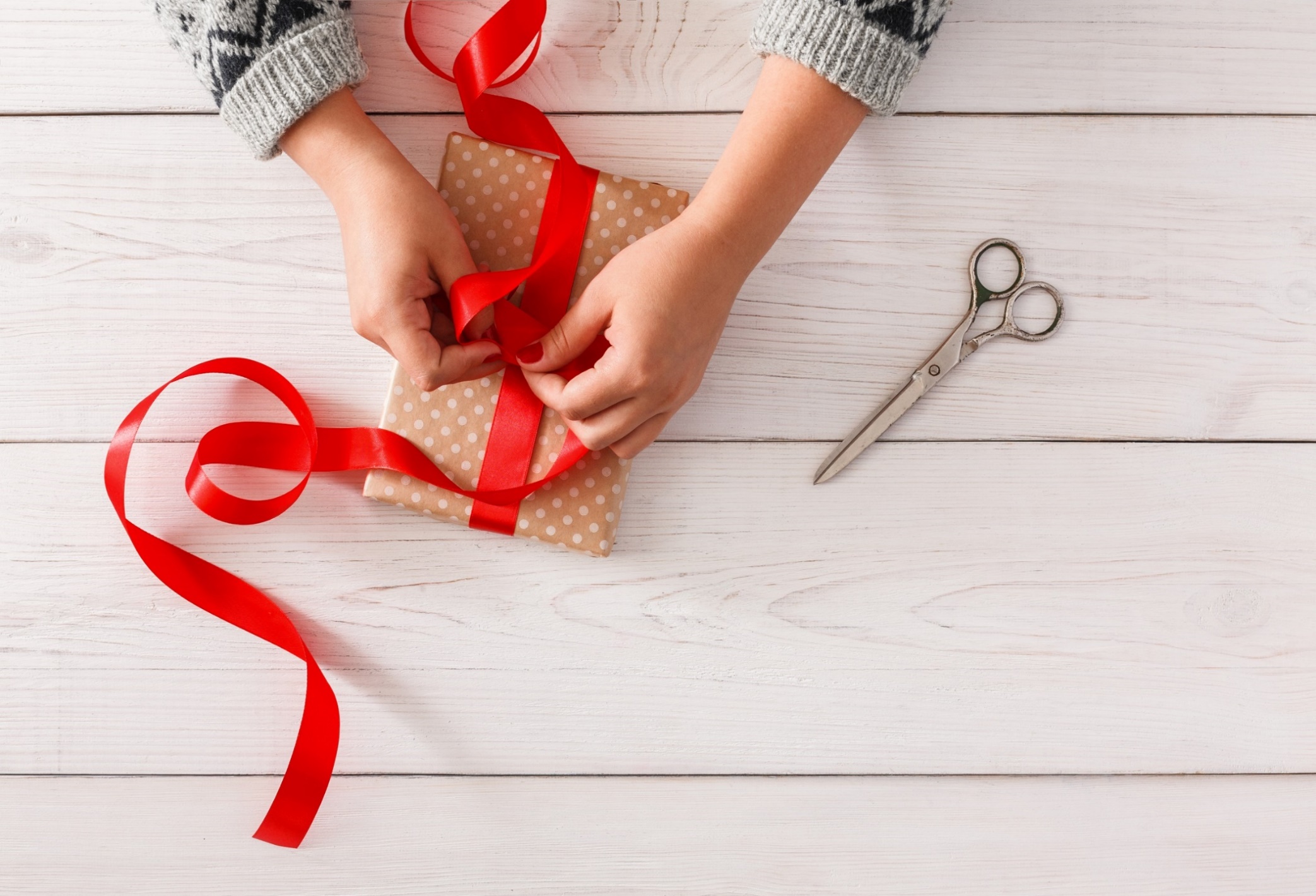 WRAP-UP
Today’s lesson
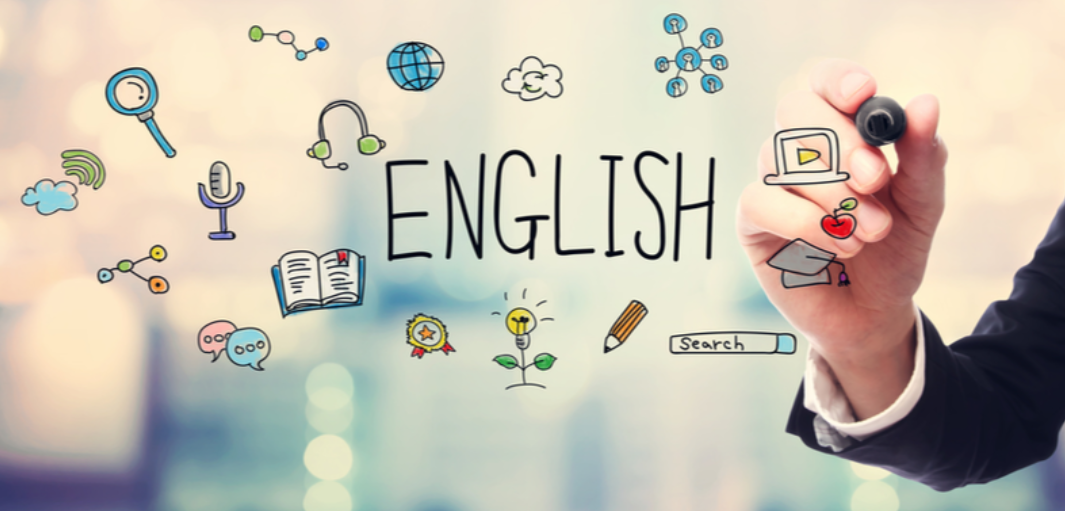 Today’s lesson
Vocabulary:
-    Reviewing and share using vocab. related to Natural Wonders. 
Reading: 
-    Understanding an article about a famous place, Sơn Đoòng in Vietnam.
-    Practicing reading for main ideas and specific information.
Homework
Review vocabulary about natural wonders
Do exercise on pages 36 (WB) – Listening & Reading
Prepare for the next lesson (Speaking & Writing - page 63 - SB)
Play the consolidation games on www.eduhome.com.vn
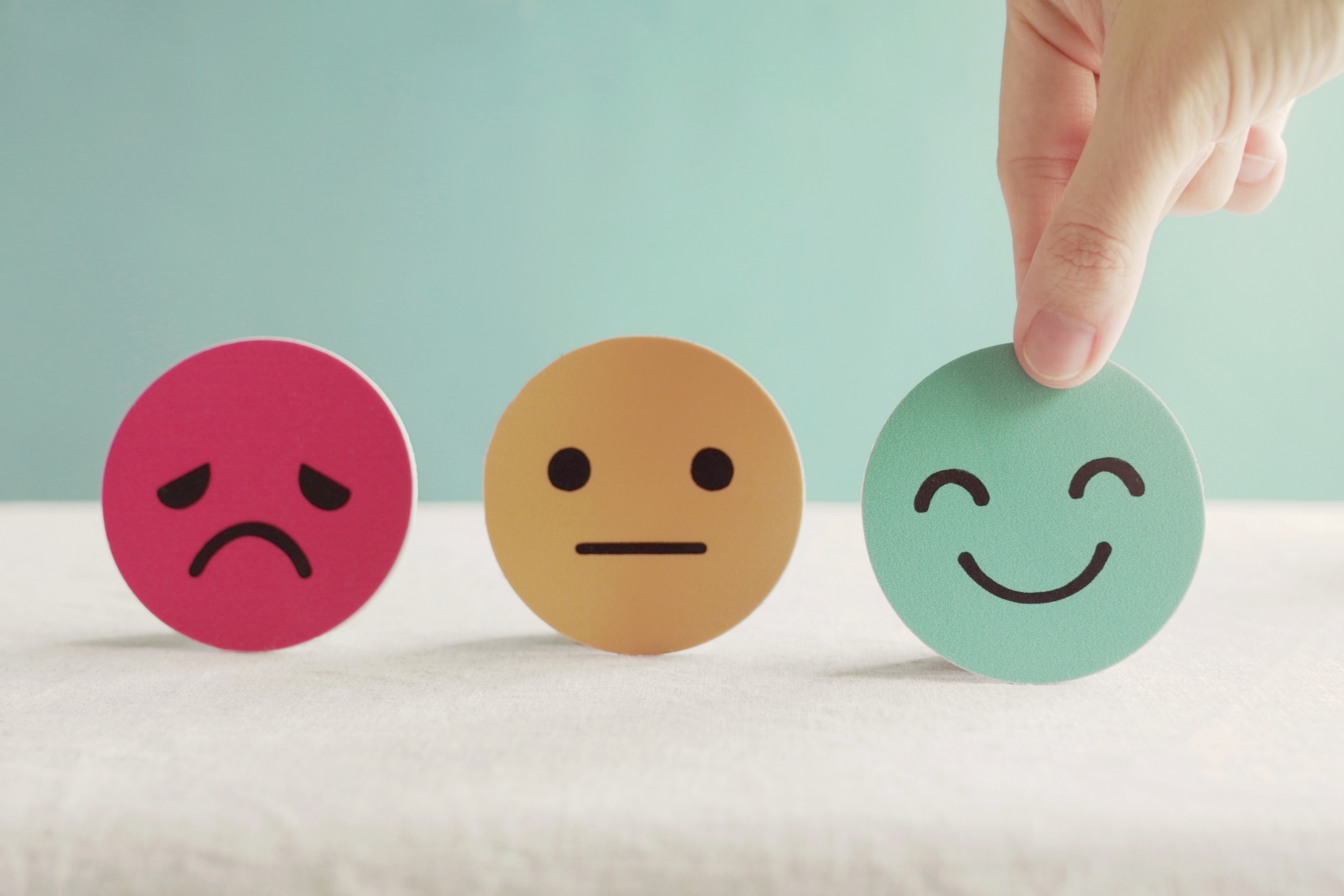 Lesson 3
Stay positive and have a nice day!